Le « Menuet de Baccarat » : 31/10/1944 Actions du S/Gt de La Horie
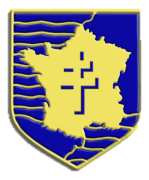 Positions allemandes
	Mines
	Fossés antichars
	2e DB (S/Gt de La Horie – GTV)
	Combats
	Conception LGD/FMLH, fond : photo IGN
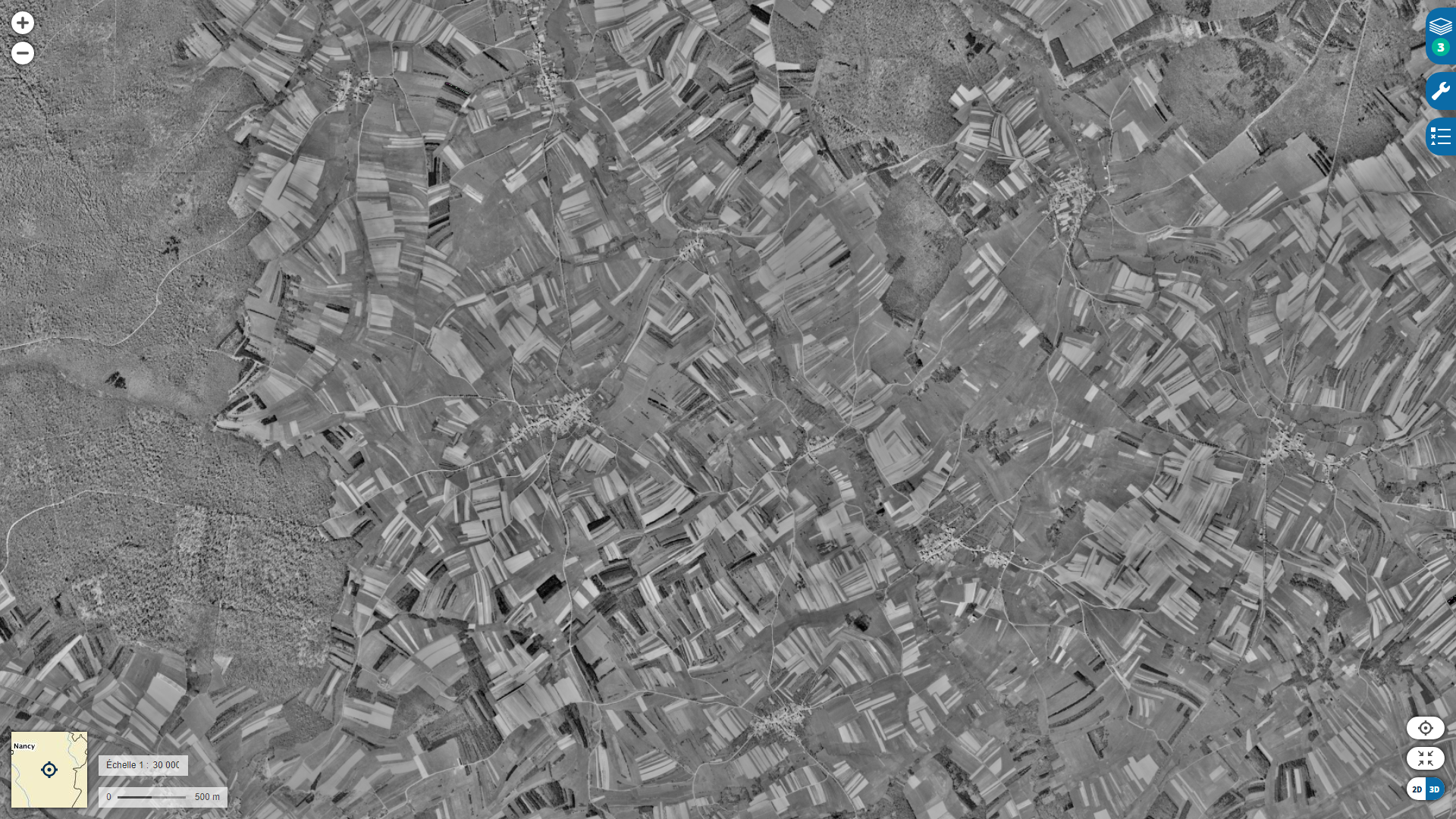 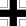 BURIVILLE
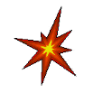 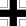 MIGNEVILLE
PETTONVILLE
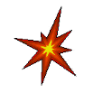 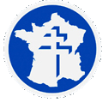 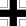 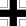 Dét. Branet
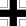 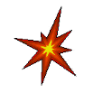 MONTIGNY
HABLAINVILLE
Dét. Dronne
VAXAINVILLE
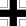 REHERREY
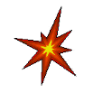 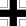 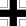 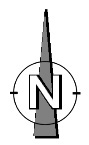 BROUVILLE